Povstání v Shangpu
Michaela Osičková, 398953
Povstání v Shangpu
Vesničané protestovali proti prodeji zemědělské půdy
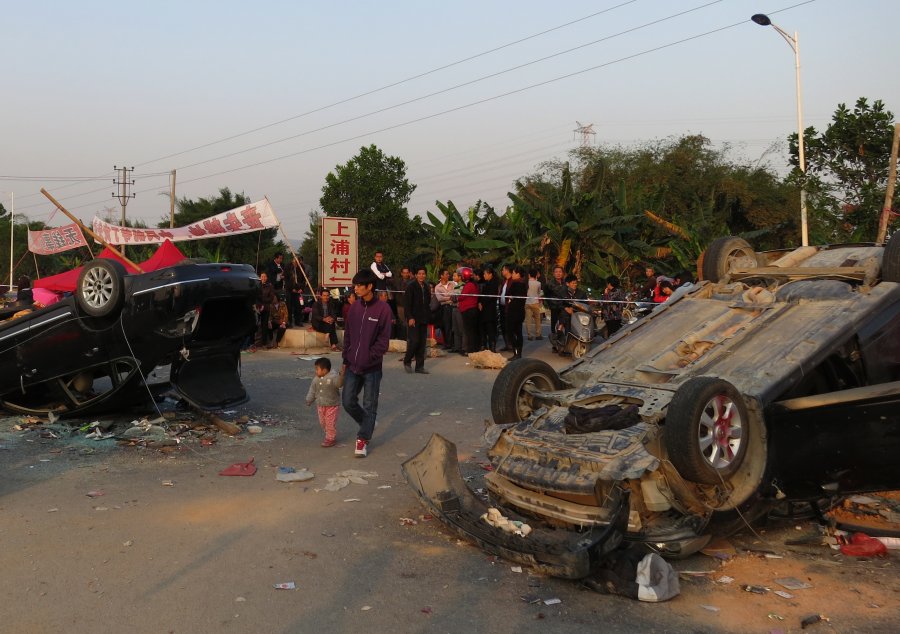 Povstání v Shangpu
Střet vesničanů a ozbrojenců přivolaných starostou
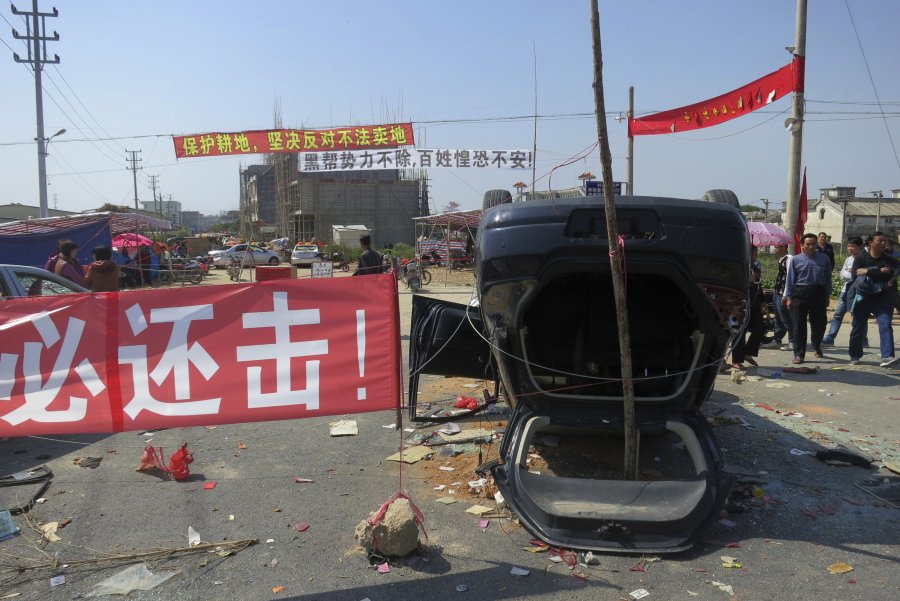 Povstání v Shangpu
Osmnáctidenní barikáda
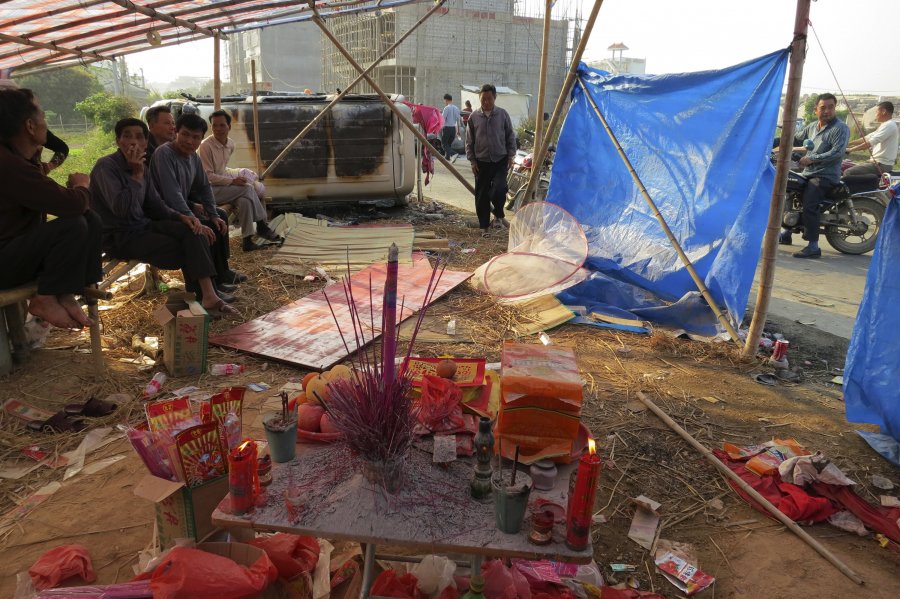 Povstání v Shangpu
Potlačení povstání vládními jednotkami
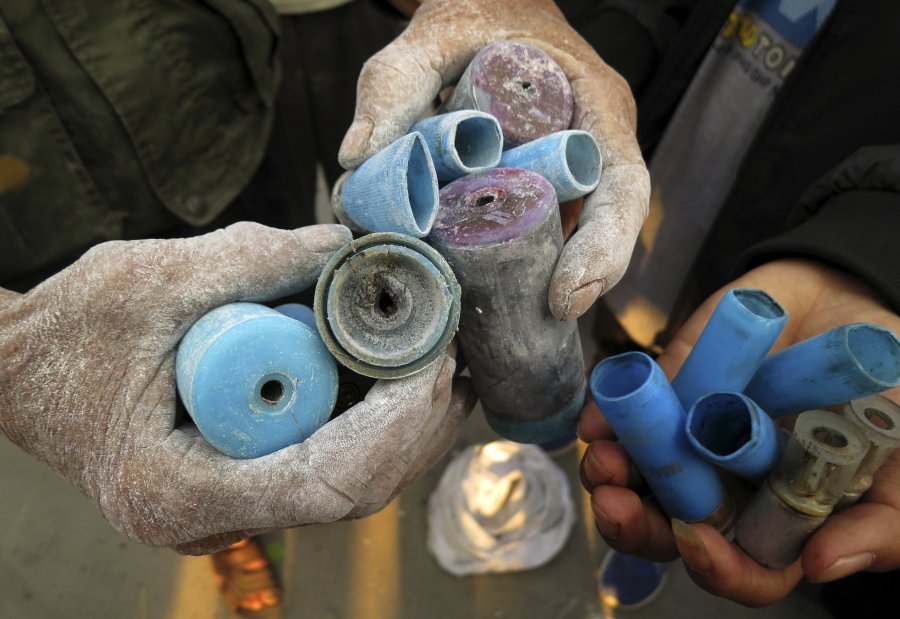 Povstání v Shangpu
Téměř šťastný konec
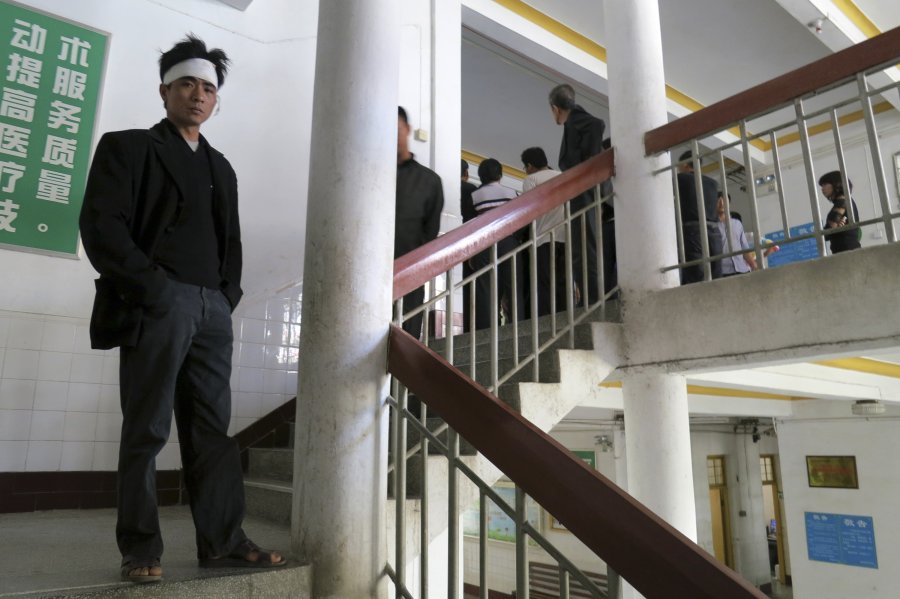